Kelas Tatabahasa
Otomata dan Pengantar Kompilasi
Pertemuan II
Terminologi bahasa
Grammar
Himpunan dari string, alfabet dan symbol
barisan berhingga anggota-anggota alfabet.
Ṥ = Ṥ1, Ṥ2, …. Ṥk 
Dimana S Є alfabet
Kalimat/kata
Karakter/String
Himpunan berhingga dari simbol-simbol.
(alfabet 26, biner, morse dll)
Simbol adalah Sebuah entitas abstrak yang tidak didefinisikan secara formal.
(Huruf, angka, tandabaca dll)
Alfabet
{ { {Symbol/digit/alfabet } } }
2
Terminologi Bahasa
Misal terdapat sebuah himpunan alphabet   = {x}

dan misalkan akan didefinisikan sebuah bahasa L1 
			L1 = { x, xx, xxx, xxxx, … }
Maka L1 dapat dinyatakan secara formal sebagai
			L1 = { xn,  untuk n = 1, 2, 3, … }

Atau, didefinisikan sebuah bahasa L2
			L2 = { x, xxx, xxxxx, … }
secara formal, L2 dapat dinyatakan sebagai
			L2 = { xn,  untuk n = 1, 3, 5, .. }
Operasi pada Bahasa
Misalkan terdapat 2 himpunan karakter sebarang L dan M. Maka operasi2 yang dapat dilakukan terhadap kedua himpunan tersebut antara lain adalah :
Operasi pada Bahasa
Contoh :
	Misal terdapat himpunan string
	S = { a, aa, aaa }  dan  T = { bb, bbb }
	Maka,
	union  = S  T = { a, aa, aaa, bb, bbb } 
	concat = S T    = { abb, abbb, aabb, aabbb, aaabb, aaabbb }
Closure
An adalah himpunan string dengan panjang n yang dibentuk dari simbol-simbol di himpunan simbol/alfabet A:
	Kleen Closure adalah himpunan seluruh string yang dapat dibentuk dari A dengan berbagai panjang 
 	A* = A0  A1  A2  A3  ...
	Jika string kosong dikeluarkan , akan diperoleh positive closure
	A+ = A1  A2  A3  ...
Closure (contoh)
Contoh :
	Misal terdapat sebuah himpunan alphabet  = { 0, 1 }
	Maka 
	1 = { 0, 1}
	2 = {00, 01, 10, 11}
	* = { , 0, 1, 00, 01, 10, 11, 000,001,010,011,… }
	+ = { 0, 1, 00, 01, 10, 11, 000,001,010,011, … }
Tatabahasa / Grammar
Grammar adalah sebuah alat untuk mendefinisikan bahasa secara rekursif.

Definisi konseptual :
Grammar adalah sebuah sistem matematis yang dapat mendefinisikan bahasa. Bahasa yang didefinisikan oleh grammar ini awalnya berupa himpunan string.

Definisi formal :
Sebuah grammar G memiliki 4 tupel (VT, VN, S, ) , atau (T, N, S,P) 
VN adalah himpunan berhingga non-terminal, 
VT adalah himpunan berhingga terminal, 
S adalah salah satu anggota VN yang dijadikan start symbol, 
  atau P adalah himpunan berhingga production yang berbentuk 
		   (dimana  adalah salah satu simbol dari himpunan VN  dan  berbentuk rangkaian terminal dan/atau non-terminal)
Catatan
Terminal simbol
dinyatakan dengan huruf kecil : a,b,c,x,y,z
tidak bisa diturunkan lagi
merupakan kosa kata/vocabulary/input dari FA
simbol yang digunakan : T atau Vt
9
Catatan
Non terminal simbol
Dinyatakan dengan huruf besar
Contoh : S, A, B
Diturunkan hingga membentuk rangkaian terminal simbol dengan bantuan T atau Vt
N atau Vn
10
Catatan
Initial state (state awal)
Dinyatakan dengan simbol non terminal
Simbolnya : S atau panah 
Berisi state awal yang merupakan posisi dimulainya sebuah proses transisi/penguraian
Idealnya tunggal
11
Catatan
Aturan produksi (P)
Aturan produksi  yang diterapkan pada suatu string artinya mengganti kemunculan  menjadi .
Produksi tersebut dapat diterapkan berkali-kali
12
Contoh Tatabahasa (1)‏
Tatabahasa G = {{S} , {a,b}, S , P } dengan aturan produksi P adalah 
	S  aSb
	S  
maka dapat dihasilkan suatu string
	S  aSb  aaSbb aabb
sehingga dapat dituliskan 
	S  * aabb
Bahasa yang dihasilkan dari tatabahasa tersebut adalah
	L(G) = {  , ab, aabb , aaabbb , aaaabbbb, ... }
atau dapat pula dituliskan
	L(G) = {anbn | n  0 }
Teknik Informatika UPNVY
13
Contoh Tatabahasa (2)‏
Tatabahasa G = {{S,A} , {a,b}, S , P } dengan aturan produksi P adalah 
	S  Ab
	A  aAb
	A  
maka dapat dihasilkan suatu string
	S  Ab b
	S  Ab  aAbb  abb
	S  Ab  aAbb  aaAbbb  aabbb
	S  Ab  aAbb  aaAbbb  aaaAbbbb =>aaabbbb 
	S  Ab  aAbb  aaAbbb  aaaAbbbb =>aaaaAbbbbb=> aaaabbbbb 

 Bahasa yang dihasilkan dari tatabahasa tersebut adalah
	L(G) = { b , abb, aabbb , aaabbbb , aaaabbbbb, ... }
atau dapat pula dituliskan
	L(G) = {anbn+1 | n  0 }
Teknik Informatika UPNVY
14
Contoh penentuan/derivasi :
Terdapat Grammar G1 dengan P1 = {(1)Q   Rab,
 (2)R   aaS | ba, (3)S   b | Tba, (4) T   Sab} dan S = Q

Sehingga dapat dibentuk string dengan penulisan (derivasi) :
Q     Rab (1)
Q     aaSab (2)
Q      aabab (3) atau Q   aaTbaab (3)
			      Q   aaSabbaab (4)
			      Q   aababbaab (3) 
										                                                         dst….
15
Klasifikasi Grammar
Sintaks bahasa pemrograman umumnya dinyatakan melalui grammar, yang secara garis besar dibagi menjadi 2 klas utama :
1.  Chomsky Normal Form (CNF)
		Terbagi ke dalam 2 sub-klas :
		  Unrestricted Grammar (grammar kelas 0)
		  Restricted Grammar, yang terdiri dari 3 sub sub-klas :
			  Context-Sensitive Grammar (grammar kelas 1)
			  Context-Free Grammar (grammar kelas 2)
			  Regular Grammar (grammar kelas 3)
Resume Kelas Tatabahasa
Kelas
Ruas kiri
Ruas Kanan
Contoh
Regular
  N
1 non terminal (paling kiri/kanan)‏

Semua terminal
P  abR
Q   abc
R  Scac
Context free
  N
-
P  aQb
Q  abPRS
Context sensitive
  (TN)+
||   ||
aD  Da
AD  aCD
Unrestricted/
Bahasa alami
  (TN)+
|| >=||
CB  DB
ADc  
Teknik Informatika UPNVY
17
Chomsky Normal Form
Grammar Klas 0  :  Unrestricted Grammar
Aturan-aturan sintaksis (productions) yang digunakan untuk membentuk kalimat tidak mempunyai batasan yang jelas.
Chomsky Normal Form
Grammar Klas 1 : Context-Sensitive Grammar
Grammar dengan production berbentuk   , dimana ||  ||
Contoh :
G = ({S, A, B, C, D}, {a, b}, S, P), dengan P adalah :
	S  aSBC |  abC		bB  bb 	
	bC  bc 			CB  BC	
	cC  cc

Misal diberi input: maka string aabbcc (a2b2c2 ),proses derivasi akan tampak seperti berikut :
S  aSBC  aabCBC  aabBCC  aabbCC  aabbcC  aabbcc
Chomsky Normal Form
Grammar Klas 2 : Context-Free Grammar (CFG)
Grammar dengan production yang berbentuk   , dimana   Vn dan || = 1 sedangkan ruas kanan tidak punya syarat.
Bahasa yang didefinisikan oleh CFG ini disebut Context-Free Language.
CFG merupakan satu-satunya klas grammar yang telah memiliki algoritma parsing yang optimal. Sehingga hampir semua bahasa pemrograman menggunakan CFG untuk mendefinifikan aturan-aturan sintaktik bahasanya.
Contoh :  Bahasa  = { an b an | n  1 } didefinisikan melalui grammar berikut :
				S  aCa
				C  aCa | b
Derivasi untuk input string a3 b a3 adalah sebagai berikut :
S  aCa  aaCaa  aaaCaaa  aaabaaa
Chomsky Normal Form
Grammar Klas 3 : Regular Grammar 
Grammar dengan production yang berbentuk   , dimana   Vn dan || = 1. Sedangkan  mempunyai bentuk terdiri 1 non terminal (paling kiri/kanan)‏ atau Semua terminal

Contoh :  Bahasa  = { an b am | n  1 } didefinisikan melalui grammar berikut :
			S  aS | aB
			C  aC | a
			B  bC
Derivasi untuk input string a3 b a2 adalah sebagai berikut :
S  aS  aaS  aaaB  aaabC  aaabaC  aaabaa
Kelas
Mesin Otomata
Reguler
Finite State Automata (FSA) : DFA, NFA
Context Free
Push Down Automata (PDA)‏
Context Sensitive
Linear Bounded Automata (LBA)‏
Unrestricted/
Phase Structure/
Natural Language
Mesin Turing
Tatabahasa dan otomata…
Reguler Context Free  Context Sensitive  Unrestricted
Teknik Informatika UPNVY
22
Penggunaan Tatabahasa pada delphi / pascal
StructStmt -> CompoundStmt
           -> ConditionalStmt
           -> LoopStmt
           -> WithStmt
CompoundStmt -> BEGIN StmtList END
ConditionalStmt -> IfStmt
                -> CaseStmt
IfStmt -> IF Expression THEN Statement [ELSE Statement]
CaseStmt -> CASE Expression OF CaseSelector/';'... [ELSE StmtList] [';'] END
CaseSelector -> CaseLabel/','... ':' Statement
CaseLabel -> ConstExpr ['..' ConstExpr]
LoopStmt -> RepeatStmt
         -> WhileStmt
         -> ForStmt
RepeatStmt -> REPEAT Statement UNTIL Expression
WhileStmt -> WHILE Expression DO Statement
ForStmt -> FOR QualId ':=' Expression (TO | DOWNTO) Expression DO Statement
WithStmt -> WITH IdentList DO Statement
Penggunaan Tatabahasa pada java
JAVA LANGUAGE SPESIFICATION 
Second Edition
Copyright © 1996-2000 Sun Microsystems, Inc.901 San Antonio Road, 
Mountain View, California 94303 U.S.A.All rights reserved. 
Statement:
 Block
 if ParExpression Statement [else Statement]
 for ( ForInitOpt   ;   [Expression]   ;   ForUpdateOpt )   
     Statement
 while ParExpression Statement
 do Statement while ParExpression   ; 
 try Block ( Catches | [Catches] finally Block )‏
 switch ParExpression { SwitchBlockStatementGroups }
 synchronized ParExpression Block
 return [Expression] ; 
 throw Expression   ; 
 break [Identifier]
 continue [Identifier]
 ;
Teknik Informatika UPNVY
24
Penggunaan Tatabahasa pada Oracle 10i
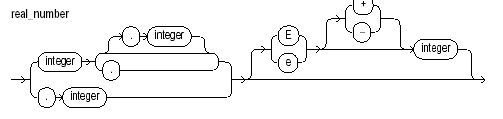 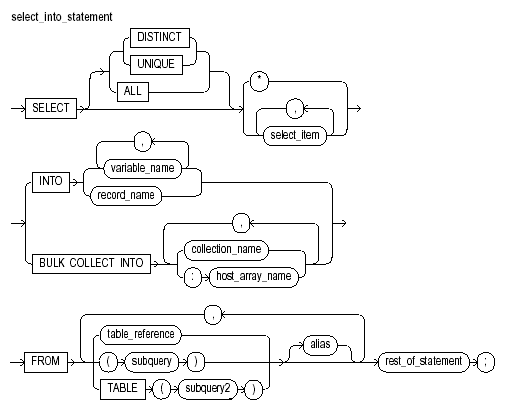 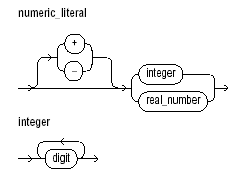 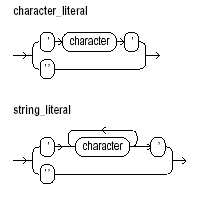 Teknik Informatika UPNVY
25
Contoh soal latihan
Misal terdapat bahasa S* dengan S = { a, b}
	terdapat berapa banyak kata dalam bahasa di atas yang memiliki :
	a.  Length(1)
	b.  Length(2)
	c.  Length(3)

  Misalkan terdapat sebuah himpunan string S = { a, bb, bab, abaab }
	a.  Apakah abbabaabab dan babbbaabaab terdapat dalam S* ?
	b.  Adakah string pada S* yang memiliki karakter b berjumlah ganjil?

3. 		  Dik: bahasa yang didefinisikan oleh grammar CFG berikut :
					S  XbaaX | aX
					X  Xa | Xb | 
Carilah sebuah string yang dapat diturunkan melalui 2 derivasi yg berbeda.
Pertemuan II
26
4. Tentukan 3 string yang diperoleh dari tatabahasa G = {{S,A,B} , {a,b}, S , P } dengan aturan produksi P adalah 
	S  AbB		A  aAb | ε 		B  aA| Bb

5 . Tentukan 3 buah string yang diperoleh dari :
G={(A,B,C), {1,0}, A,P} dengan P :
A BC1 | 11 | ε  
B 001A | 00
C 1100

6. Tentukan 2 string dengan panjang min |10| yang diperoleh dari :
G={(P,Q,R,S), {a,b}, P, P} dengan P :
P aQb
Q abRS
R aSb
S abb | PRb
7.
Termasuk RG, CFG, CSG atau UG?